Saturday 24 March 2012
Saturday
06:30 Access interlock (from door between UJ83 and LHCb cavern US85) 
Access needed for fixing the access system
12:30 Machine closed again
12:30 Bridge A cooling fault on RB.A67
Access needed
15:15 machine closed – precycling
17:00 450 GeV loss maps
injecting 4 nominal bunches / beam
First using ADT (H + V) (radial modulation left ON))
Then H + V + off-energy (RF freq shifted by +500Hz ) using ‘old’ resonance method for comparison
19:00 injecting new bunches (ADT loss maps, radial modulation off)
19:50 Asynch dump test at injection with injection protection out (RF off).  Losses at dump region as expected, and loss ratio (TCT/TCDQ) are at 5e-6 (b1) and 5e-4 (b2). OK to proceed
450 GeV loss maps
Blow up individual bunches with ADT
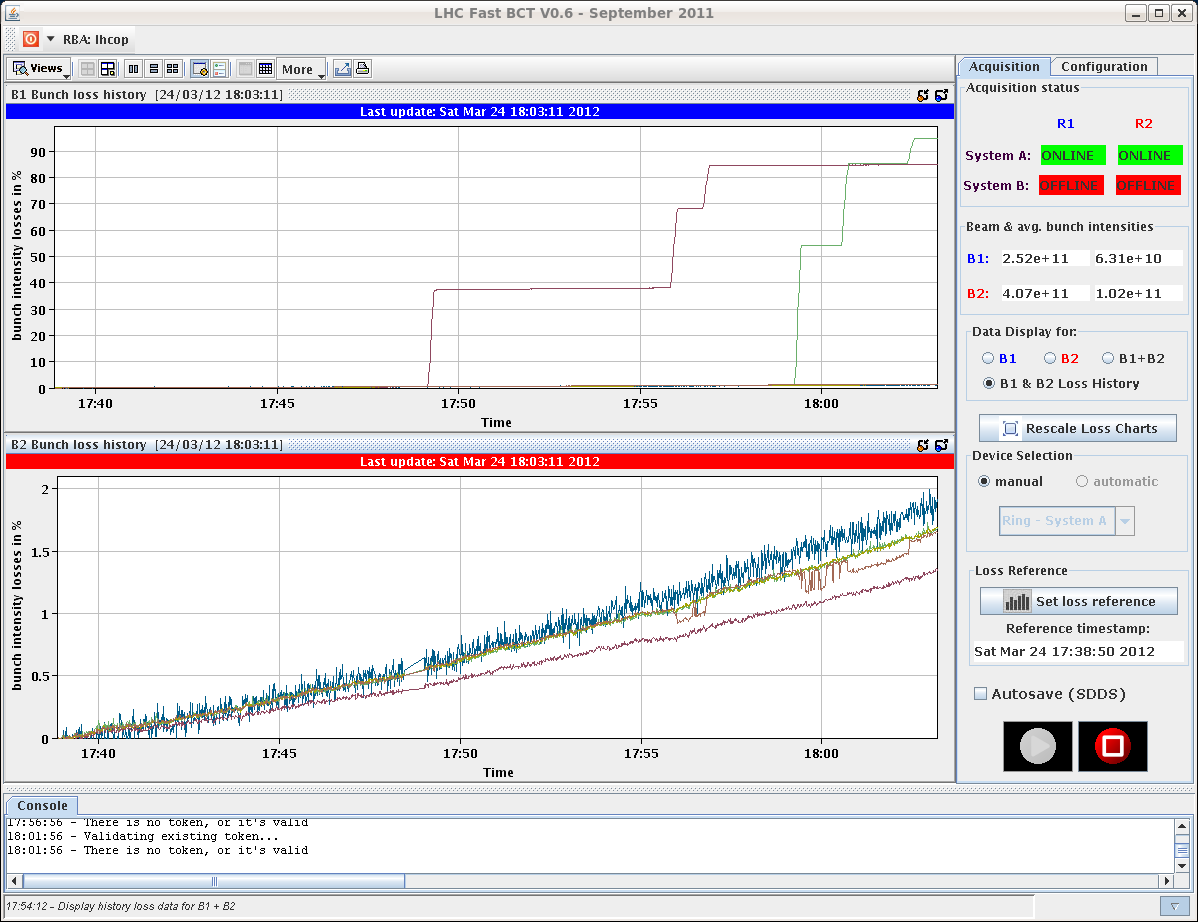 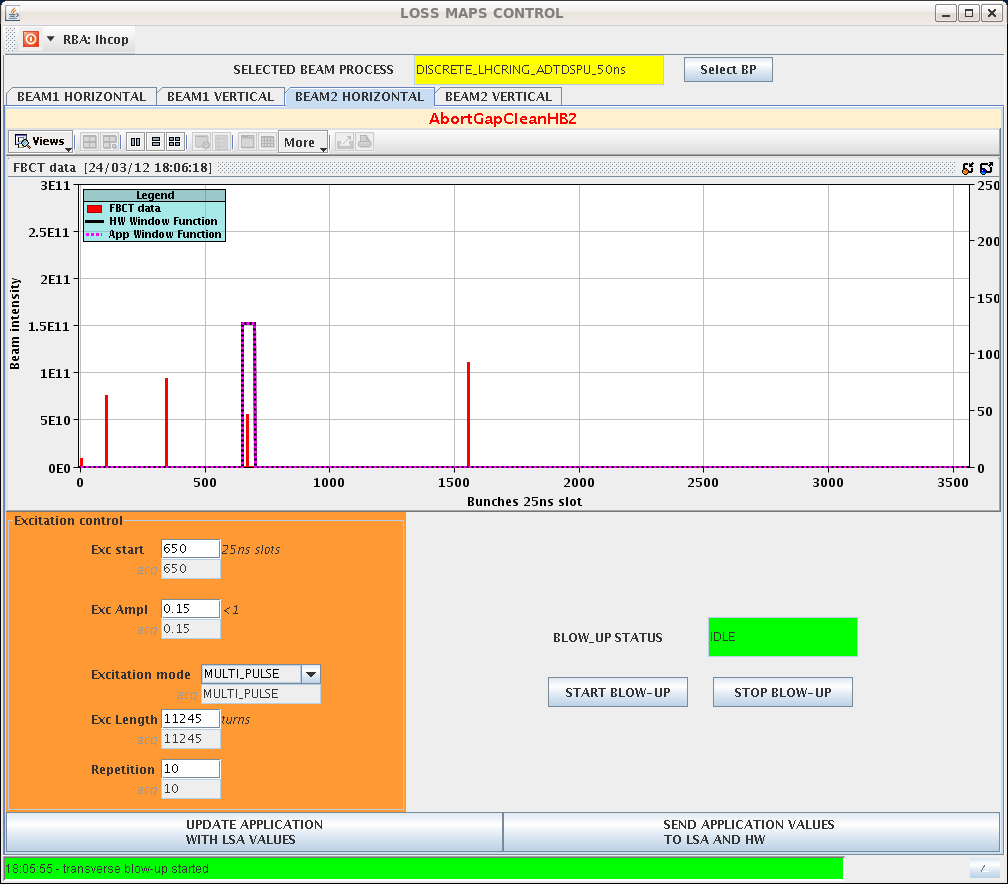 450 GeV loss maps, cont.
Classical loss map (tune change) with the remaining intensities (1 full nominal bunch per beam and the weak ones)












Loss maps look good, OK to proceed, detailed analysis will be done
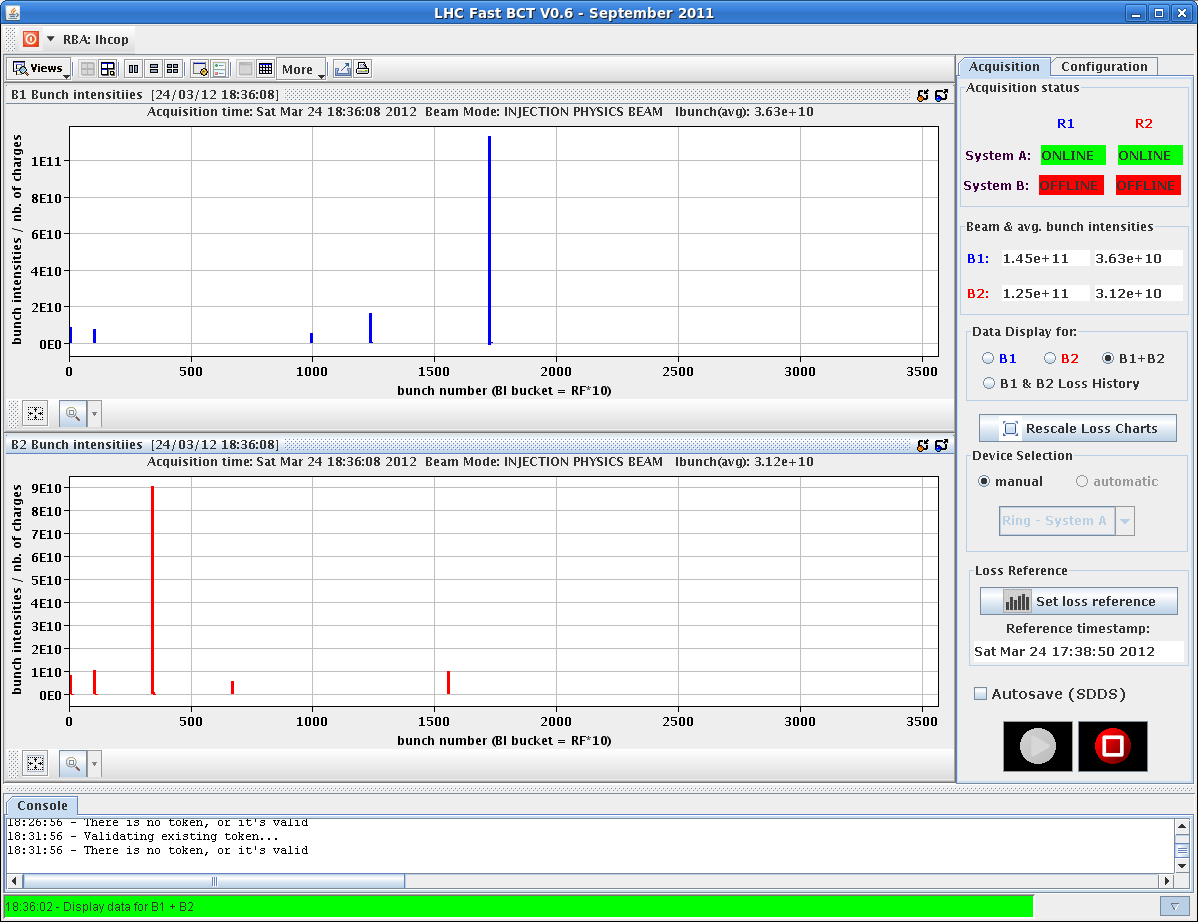 Ramp with nominal bunch
20:30 start new fill for first ramp-up with one nominal bunch / beam

B1 H already at injection (OFB on) – pattern in the orbit building up
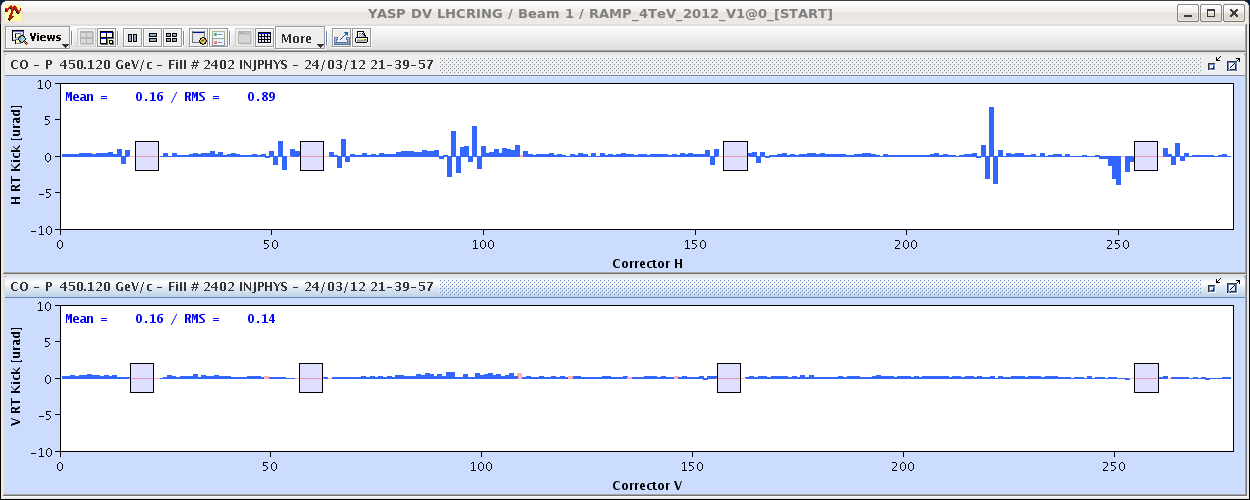 Ramp with nominal bunch, cont.
22:10 start first ramp with nominal bunches with tight collimator settings (with chirp and long. blow up ON)
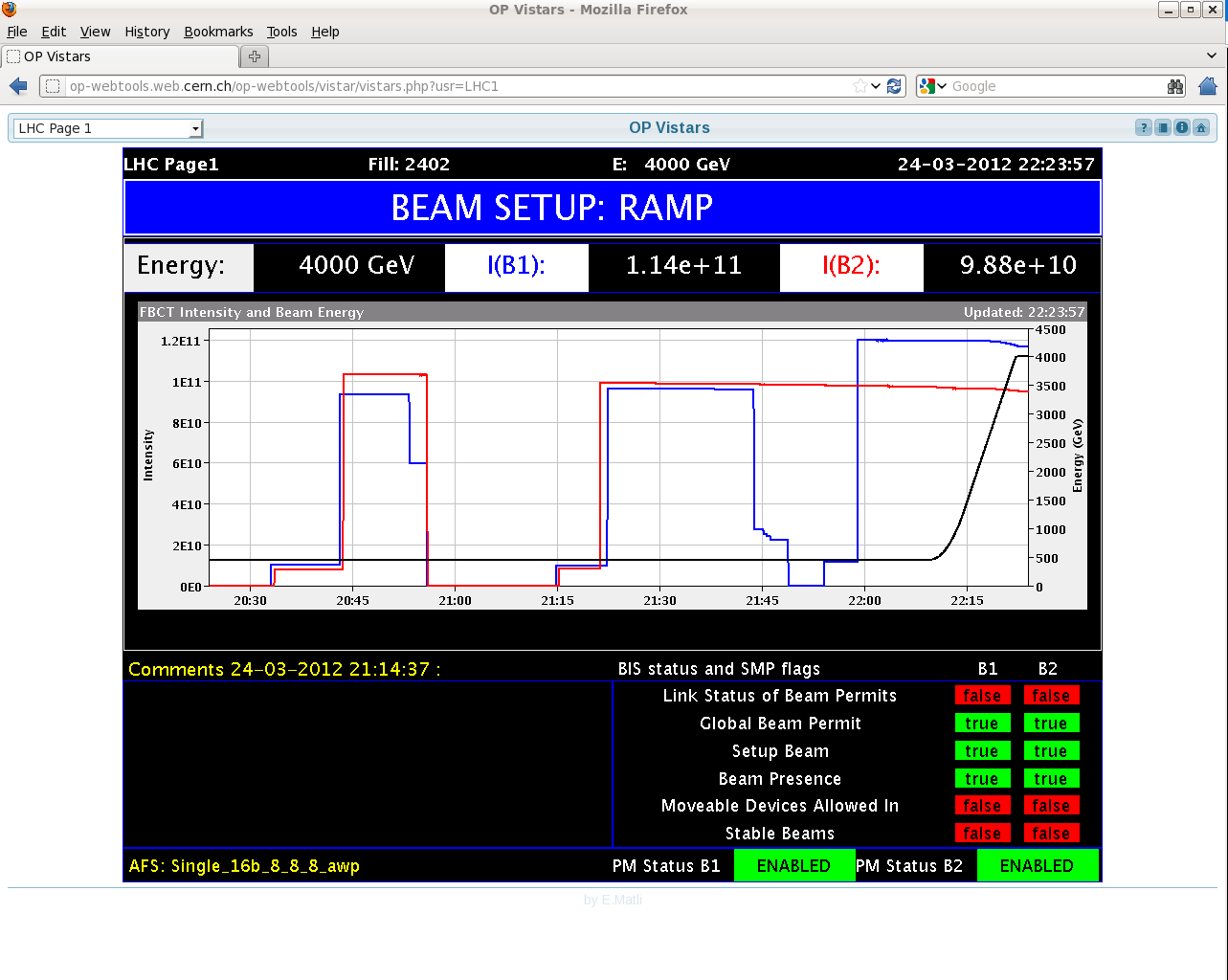 Ramp with nominal bunch, cont.
Lifetime is getting better after correcting the orbit (pattern introduced by feed-back?)
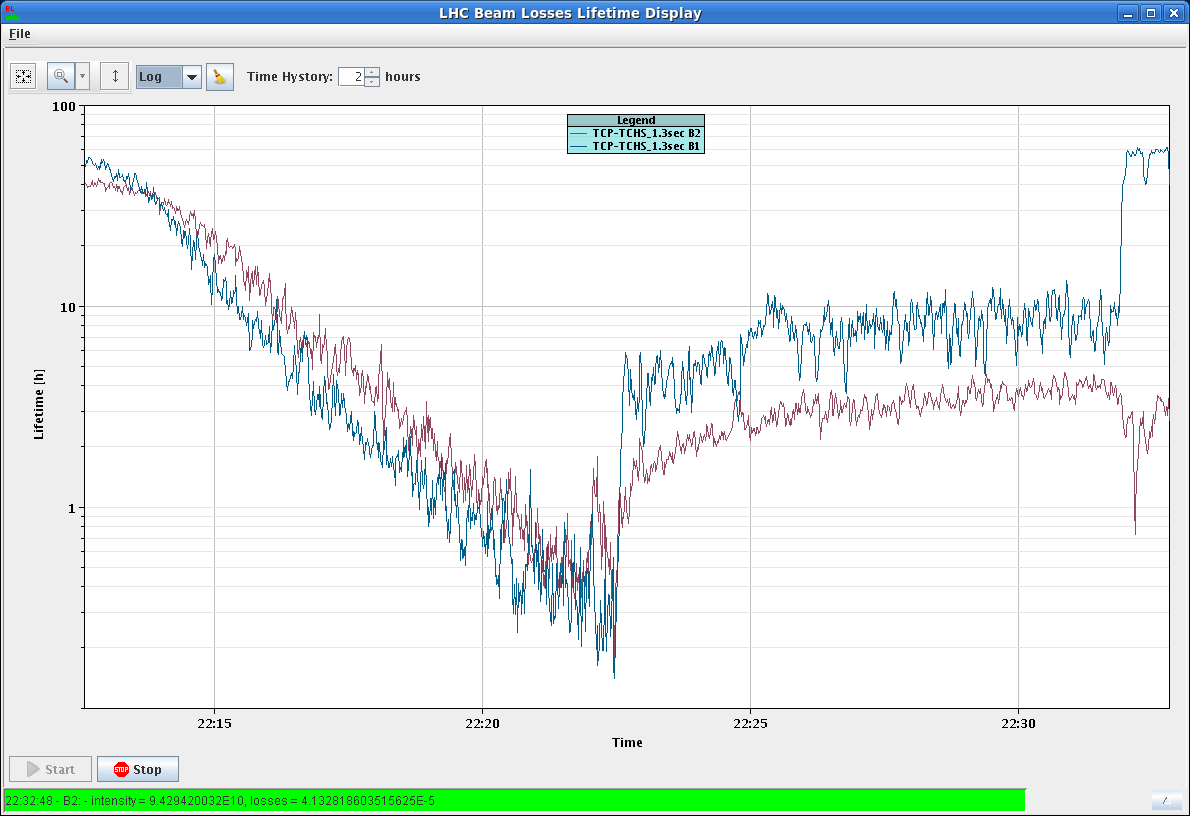 Collimation set-up at 4 TeV flat top
22:30 start set-up – 23:00 beam dump
Summary (Gianluca,Stefano):
The automatic collimator alignment application was tested at 4 TeV, starting from end of ramp tight settings. The fast acquisition of the BLM data (12.5 Hz) was used, moving the collimator jaws with a 5um step size at 8Hz. The two horizontal primary collimators of B1 and B2 were aligned automatically, and this was followed by a parallel movement of all horizontal collimators towards the beam
When multiple collimators stop moving due to cross-talk effects in the BLM signal, the application automatically moved each of the stopped collimators in sequence until the collimator jaw that was at the beam was determined.
The parallel alignment was executed for 20 minutes, during which ~15 collimators were coarsely aligned to the beam. The beam was dumped after the automatically calculated loss threshold was set too high (~3E-4). The maximum limit on the threshold will now be set to 5E-5.
Saturday Night
24:00 injecting for FIDEL magnet decay measurements with probe beam – 3:00 dump
Long. Blow-up OFF, modulation ON for chroma measurement
Again lifetime low during the ramp
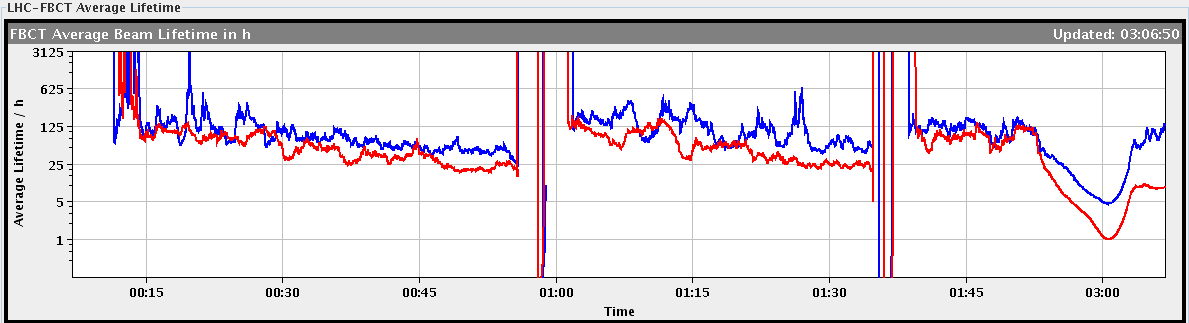 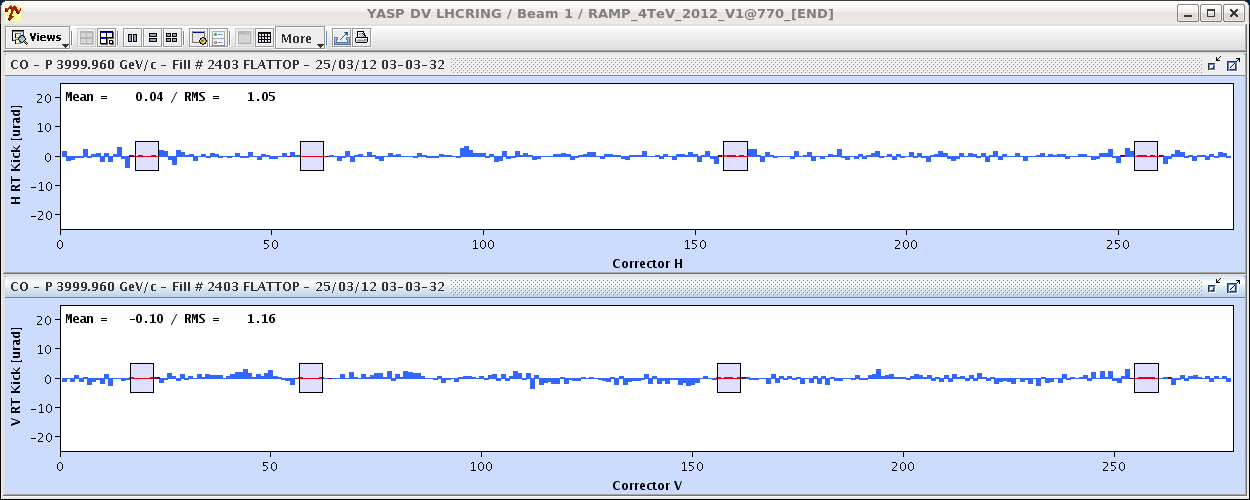 Saturday Night, cont.
4:40 – 5:50 second measurement ramp for FIDEL
6:00 preparing for 450 GeV off momentum loss maps
+500Hz
 -500Hz
Others
Feed forward QH/QV from previous night's bare ramp - beam 1 only
Landau damping octupoles trimmed up to last year's level at end of ramp
FBCT fixed display works again after release of a new version

lifetime dips with tight collimators
QFB b2v starts turning off at the end of the ramp
Q variation at start of ramp could be handled by QFB in these two iterations
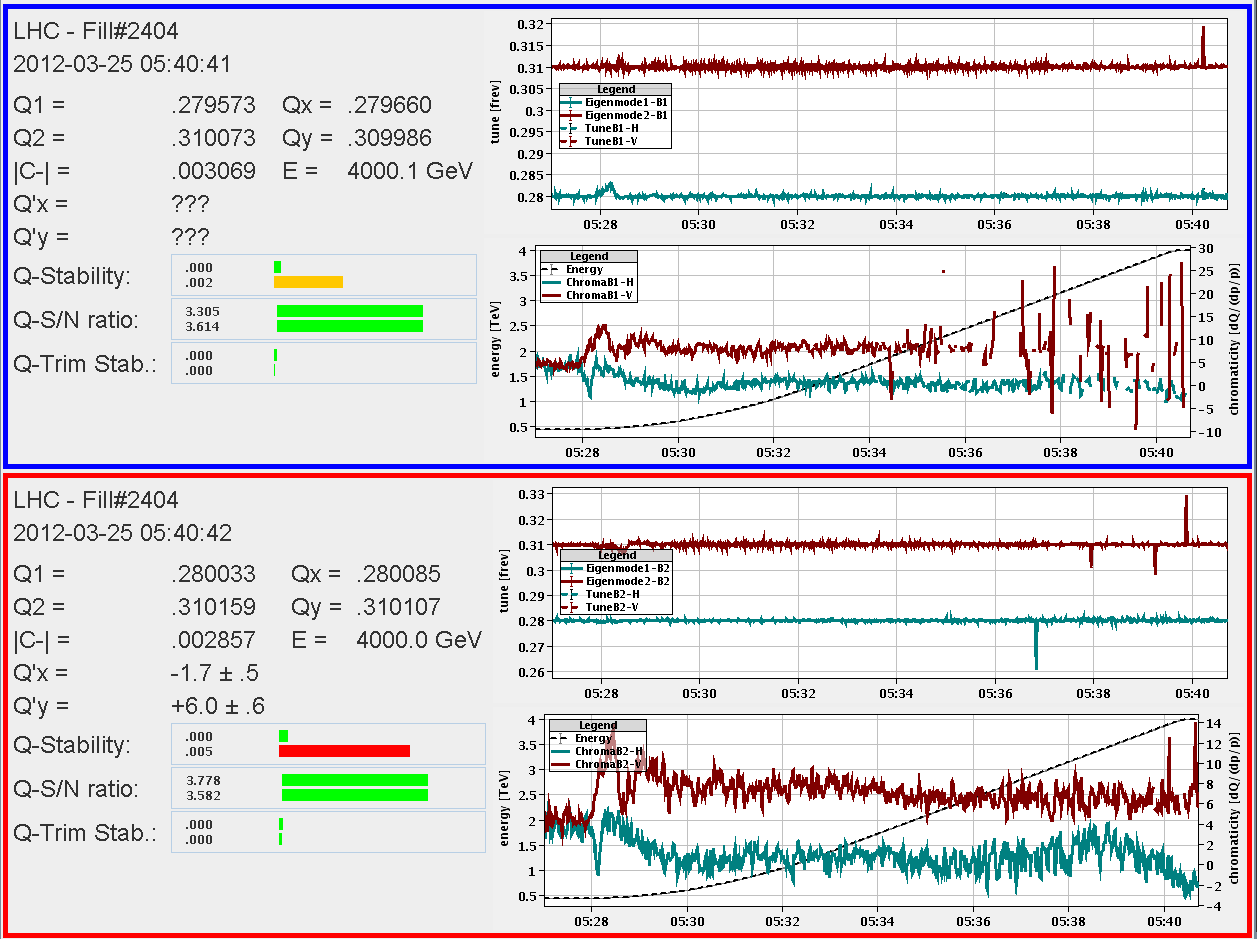 Access / outstanding
FMCM on RD34 in 7 still not ok. Will prevent us from taking up more than 3 nominals to 4 TeV.
the BPMSW.1L5 is now OK in the V plane, but has the incorrect sign in the H plane
“un problème sur le circuit RCBV25.R4B1. Vous risquez de perdre rapidement ce circuit, (pb Alim Aux)”
TCDQ angular alignment to be revisited
BPMD giving bad reading
lost RCD/RCO.A34B1 five time in 4 days, PC problem?
B1 H orbit ‘features’ – feed backs
ADT low-up in H – FESA class mode not set correctly
Energy fb stayed on after beam dump (confirmed on BI-QP fixed display)